He acabado la carrera… ¿y ahora qué?
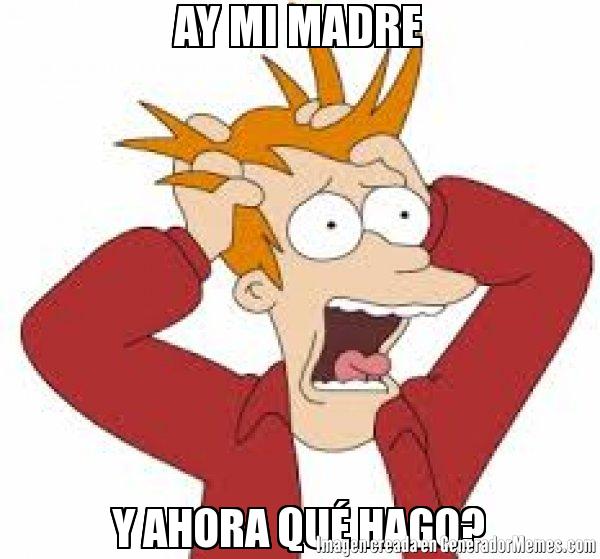 Elena González Hernández
Oncology Scientific Specialist EMEA
Terumo Europe
Educación
Y ahora que?
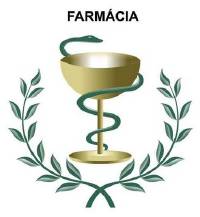 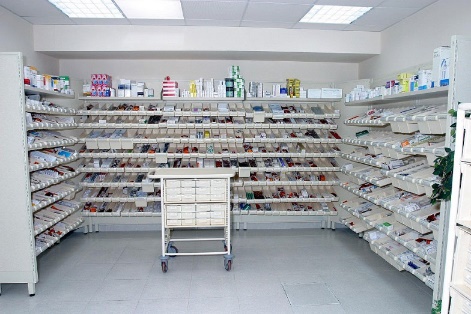 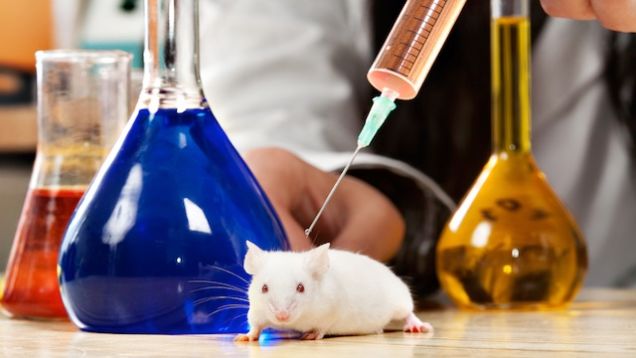 Máster en Investigación Biomédica
Universidad de Navarra
Practicas como Farmaceutica Clinica Hospital Colonia 
( Alemania)
Inicio Grado en Farmacia 
Universidad de Salamanca
2013
2008
2011-2013
2014-2015
Researcher Assistant Trainee 
Dpto Quimica Farmaceutica
Universidad de Salamanca
Finalización Grado en Farmacia.
 USAL
FIR
Investigación
Oficina de Farmacia
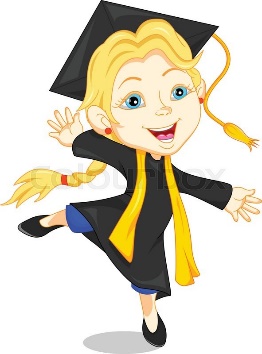 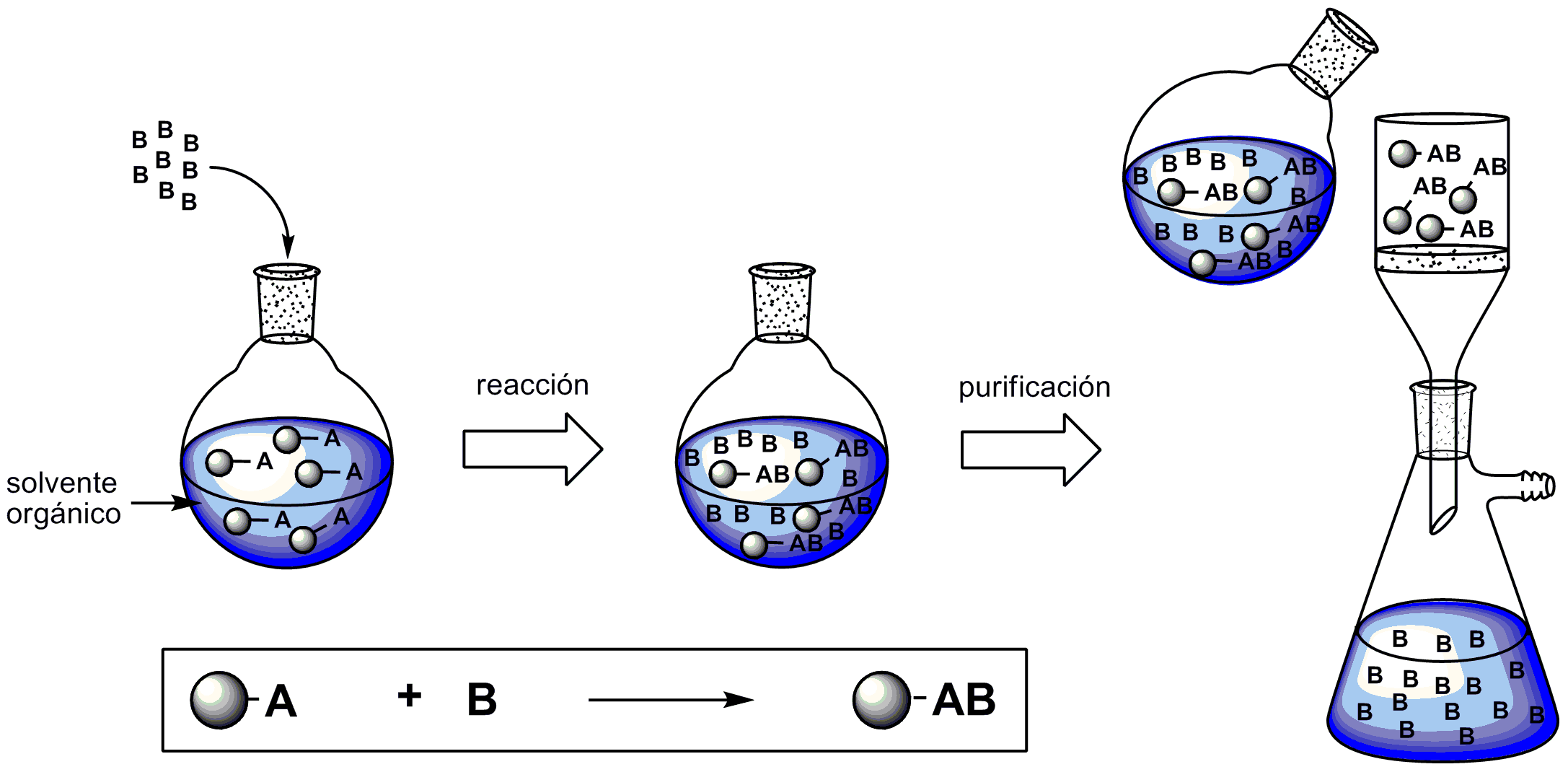 Industria Farmacéutica???
Experiencia Laboral
Agencia de publicidad
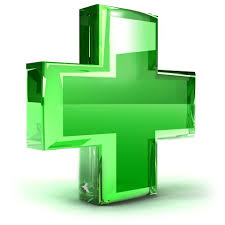 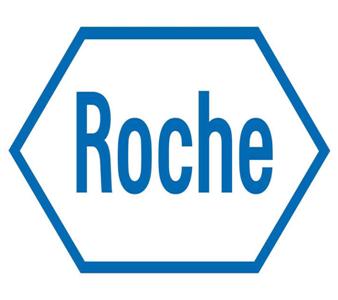 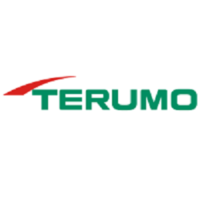 Seguir en industria
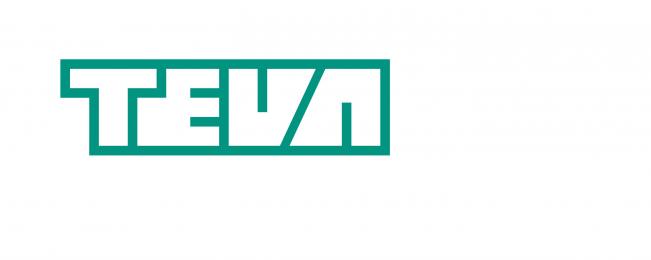 Oncology  Scientific Specialist EMEA
Farmaceutica adjunta
Product Manager Jr. EMEA
Oncology Product Manager Trainee
Brand Manager Jr.
2016
2016-2017
2017- Now
2014
2015-2016
Beca de Jovenes Talentos
Master Experto en Industria farmaceutica
¿ Qué es Terumo?
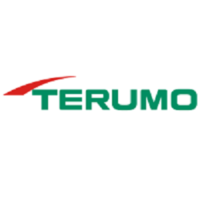 Es una empresa de dispositivos médicos con sede central en Japón
HeadQuarters Europeo está en Belgica
I+D en USA, Japón y Holanda
Ofrece gran variedad de productos: 
Jeringas
 Material necesario para operaciones quirúrjicas
 Material para tratamiento de oncología intervencionista
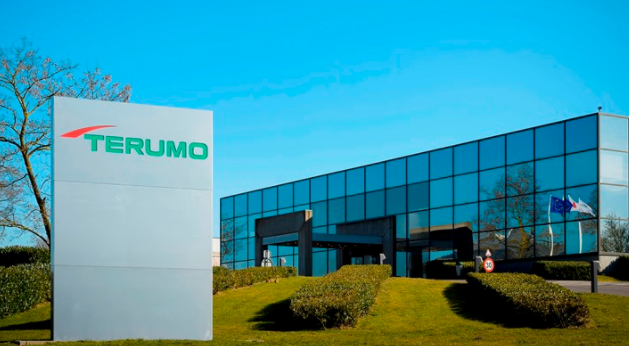 ¿Qué es la oncología intervencionista?
Consiste en tratar al paciente con lesiones tumorales de forma locoregional Directamente en el hígado

Gran diferencia vs la quimio sistémica que es intravenosa/oral y se distribuye por todo el cuerpo
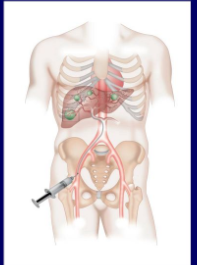 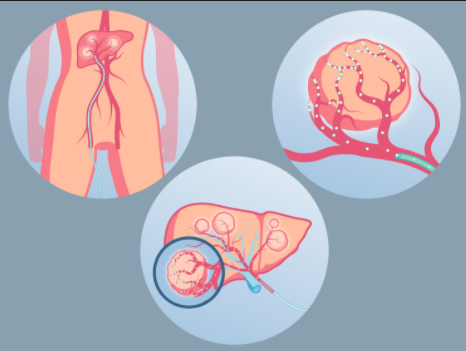 Transarterial-embolization
Radioembolization
Ablation (MWA /RFA)
¿Cómo puedo tratar los tumores hepáticos de forma locoregional?
Ablation (MWA /RFA)
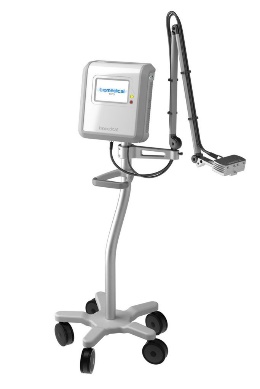 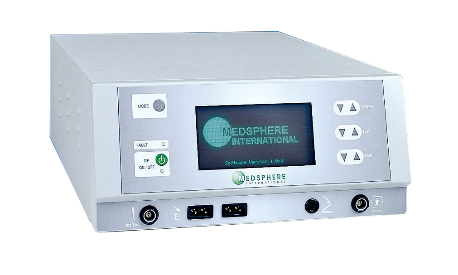 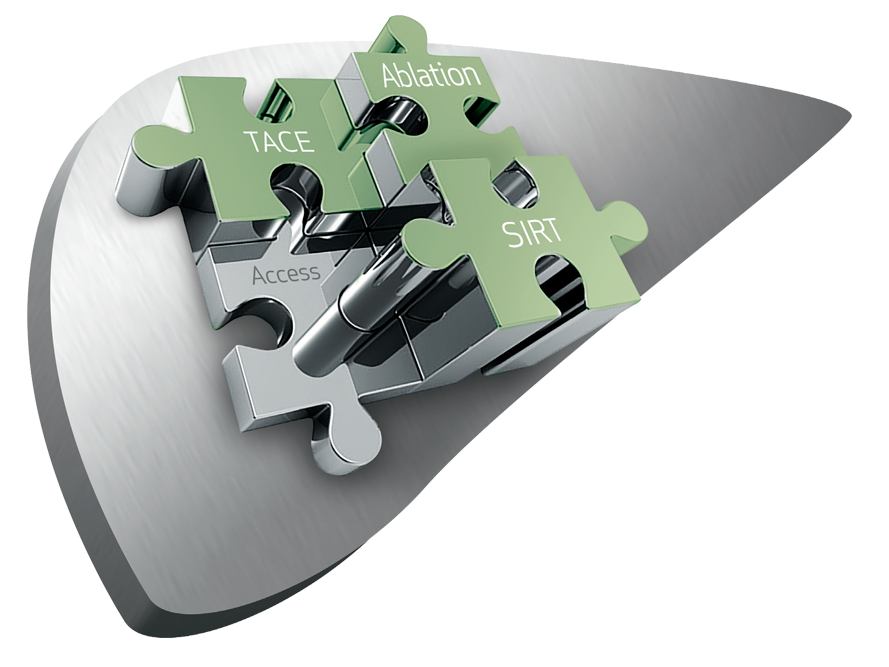 Transarterial-embolization
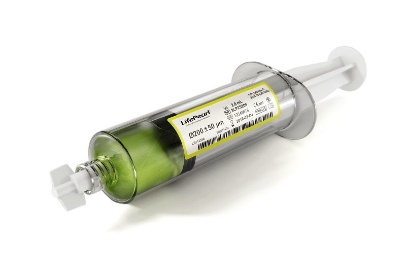 Radioembolization
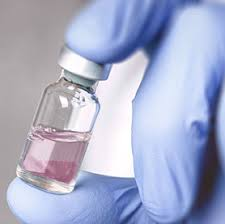 6
¿A qué me dedico yo?
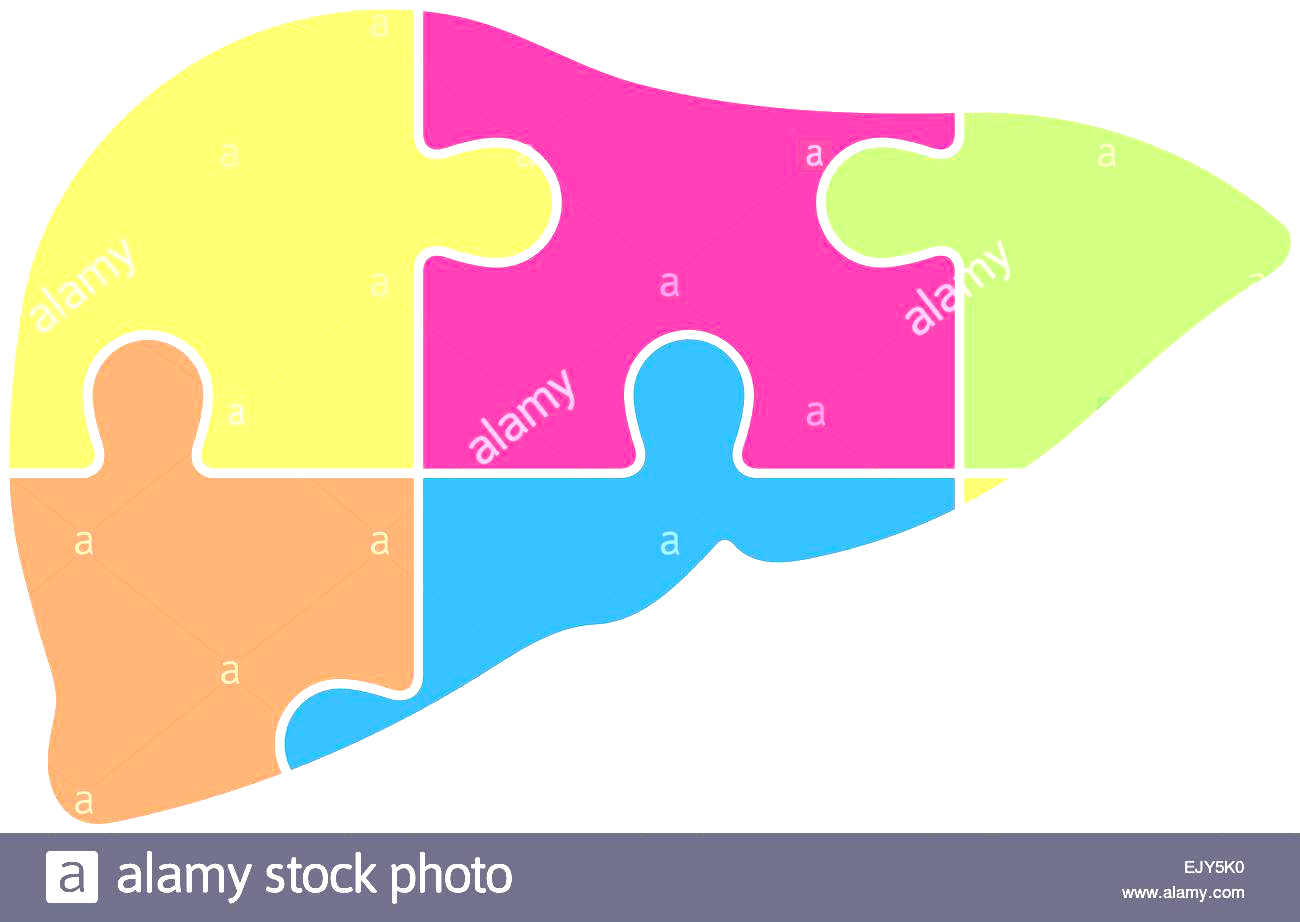 Diseñar la estrategia médica a nivel europeo de nuestros productos en relación con la estrategia de marketing
Oncologia & Radiología
Medical marketing
Estrategia
Identificar la evidencia que falta de nuestros productos para poder posicionarlos mejor en el mercado
Analisis
Visitar a médicos para entender las necesidades médicas que tienen y proponerles nuevos ensayos clínicos
Planificiación
Planificar y analizar los ensayos clínicos que hemos puesto en marcha
Escribir publicaciones / presentaciones para congresos con los datos publicados
Educar a la red de ventas a cerca de nuestros datos publicados
Industria Farmacéutica
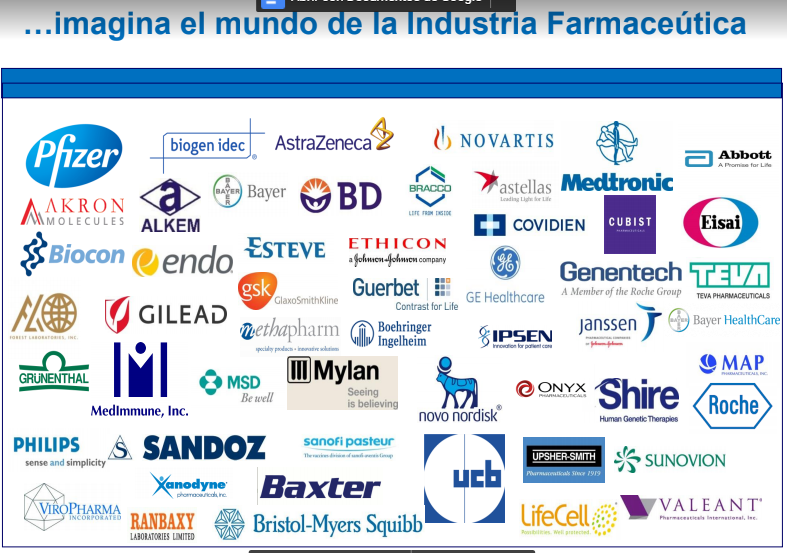 Tipos de industria 
Departamentos 
Roles
Distintos tipos de industrias farmacéuticas
Dispositivos Médicos / Medical Devices

Terumo, Medtronic, Merit Medical, SIRTEX, Boston Scientific
Especializadas en Genéricos

Teva, RatioPharm, Sandoz, kern Pharma,  Normon, Ferrer
Especializadas en Marcas comerciales

Roche, GSK, Astrazeneca, B&M, Janssen, Sanofi, Lilly, Pfizer…
Target:
 Generalmente son especialidades médicas,
Visita a hospitales o centros médicos
Dependiendo del medicamento 
 Atención primaria
Farmacia
Target: 
generalmente son médicos especialistas
Material de quirófano
Target: 
generalmente son médicos generales ( Atención primaria)

Farmaceuticos
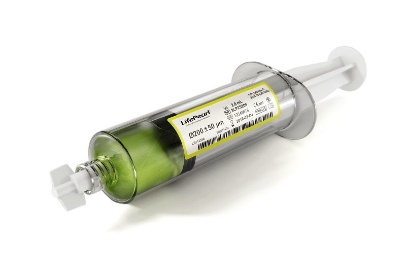 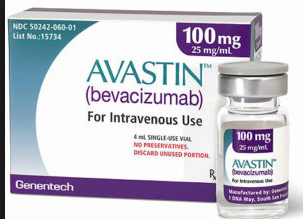 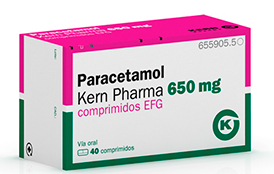 Departamentos & Roles
Product Manager
Marketing Manager
Marketing Director
Bussiness Intelligence / Bussiness development
Finanzas
Legal & Compliance
Regulatory Affairs
RRHH
Delegado de Ventas
Gerente de Zona
Jefe de Ventas
MSL/ Medical Advisors
Disease Scientific Specialist
Medical Manager
Pharmacovigilance
CRA/ CRO
Project Manager
Data manager
Biostadistics
Marketing
NIVEL DE EXPERIENCIA
Funciones
Diseño de la estrategia comercial alineada con la estrategia médica
Analizar el mercado Bussines intelligence Buscar oportunidades
Posicionamiento del producto/marca
Diseño de la campaña de marketing:  Materiales promocionales, Mesajes clave, diseño de pagina web, promociones en congresos
Decisión de precio
Educación a la red de ventas del plan de marketing
Relación con los KOL
Estrecha relación con Medical Affairs, Ventas y Market Accesss
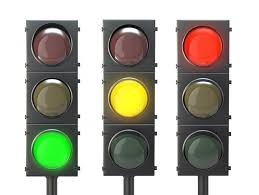 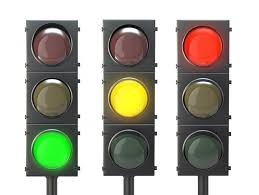 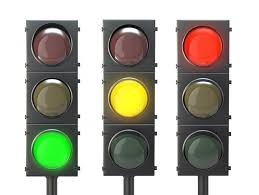 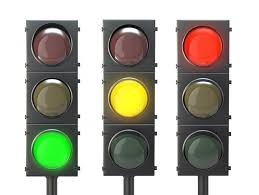 Perfil deseado
Licenciados en ciencias de la salud /ADE/ Economia
Generalmente necesario un master de especialización en MK farmacéutico o MBA
Muy valorado tener experiencia previa en ventas
Buenas habilidades interpersonales / Capacidad de trabajar en equipo
Ventas
NIVEL DE EXPERIENCIA
Funciones
Contacto directo y diario con clientes ( farmacias o medicos)
Se encargan de seguir la estrategia marcada por marketing
Promocionan las marcas comerciales con los materiales promocionales diseñados por marketing
Diseñan su propia estrategia a nivel local
Estrecha relación con Marketing
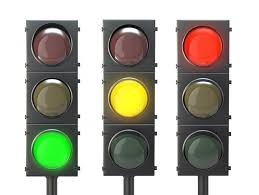 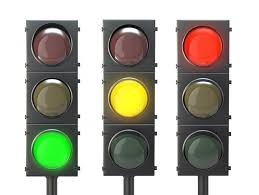 Perfil deseado
Licenciados en ciencias de la salud /ADE/ Economia
No es muy necesario necesario  pero valorado un master de especialización en MK farmacéutico 
Muy valorado tener experiencia previa en ventas
Buenas habilidades interpersonales
Disponibiliad para viajar todos los días /Carnet de conducir
Aptitudes para trabajar de forma independiente
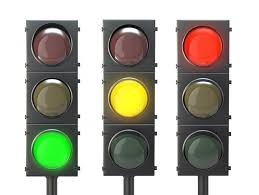 Medical Affairs
NIVEL DE EXPERIENCIA
Funciones:
Diseño de la estrategia Médica alineada con la estrategia comercial
Analizar el mercado  Medical Bussines intelligence Buscar oportunidades
Diseño de ensayos clínicos
Contacto directo con KOL 
Contacto directo con I+D
Preparación de congresos: simposios, presentaciónes, abstracts, análisis de datos
Preparación de publicaciones
Educación médica a la red de ventas
Estrecha relación con Marketing, Clinical Operations,  market Access,
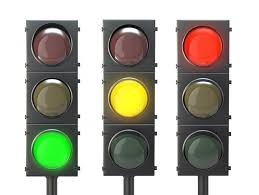 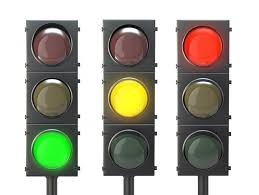 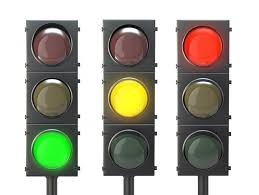 Perfil deseado
Licenciados en ciencias de la salud 
Muy valorado master en especializaciones clínicas o Ph.D 
Muy valorado tener experiencia previa Investigación, Ventas/Marketing/Market access
Buenas habilidades interpersonales / Capacidad de trabajar en equipo
Clinical Operations
NIVEL DE EXPERIENCIA
Funciones
Puesta a punto de los ensayos clínicos diseñados por medical affairs: presupuesto, proveedores, análisis de centros, CRA..
Establecen contratos con hospitales
Contacto directo con cordinadores de ensayos clínicos en el hospital
Monitorización de ensayos clínicos
Aseguran el cumplimiento del protocolo del ensayo clínico
Validan los datos obtenidos  y se los proporcionan a medical affairs
Analisis de datos.
Estrecha relación con medical affairs
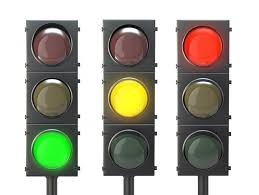 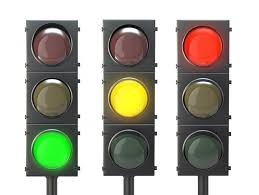 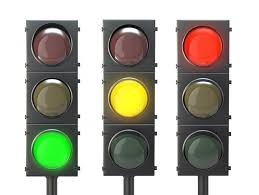 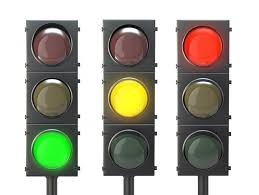 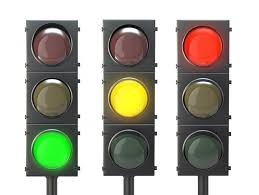 Perfil deseado
Licenciados en Ciencias de la salud / Bioestadística / Ingenieria
Muy valorado master en especializaciones clínicas, Project management, análisis clínicos
Conocimiento de las buenas prácticas clínicas
Buenas habilidades interpersonales / Capacidad de trabajar en equipo
Market Access
NIVEL DE EXPERIENCIA
Funciones
Diseño del plan  estratégico de Market access
Conseguir la obtención de la autorización de comercialización por parte del equipo de Registros.
Acelerar la entrada de un medicamento al mercado
 Buscar el “valor terapéutico diferencial”  ante entidades sanitarias
Defender el precio fijado del medicamento ante entidades sanitarias
Estrecha relación con MK, MA,I+D
Negociaciones con el Ministerio de Sanidad y, por supuesto, el posterior acceso en las Comunidades Autónomas y hospitales..
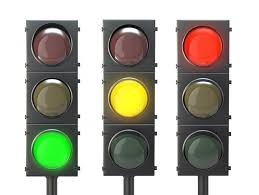 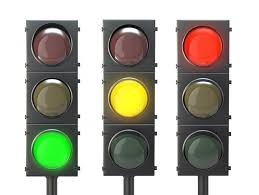 Perfil deseado
Licenciados en Ciencias de la salud / ADE/ Derecho
Muy valorado master en acceso al mercado y relaciones institucionales
Cocimiento extenso del funcionamiento de Sistema nacional de salud por comunicad autónoma
Gran entendimiento del mercado farmacéutico y del sistema político
Conocimiento de las buenas prácticas clínicas
Buenas habilidades interpersonales / Capacidad de trabajar en equipo
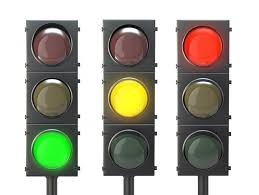 Una empresa funciona cuando hay una visón y alineación crossfuncional
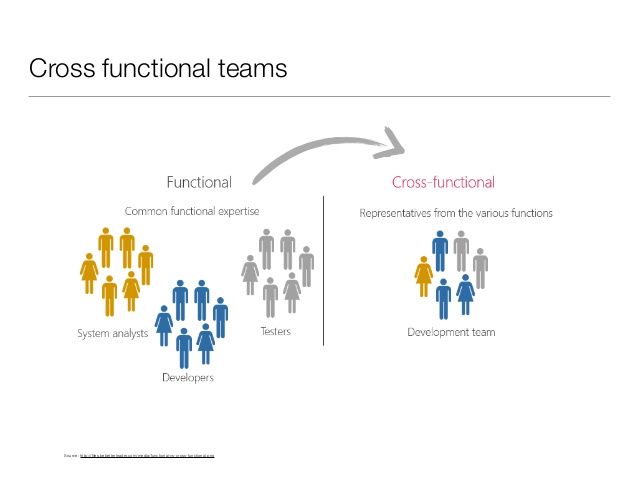 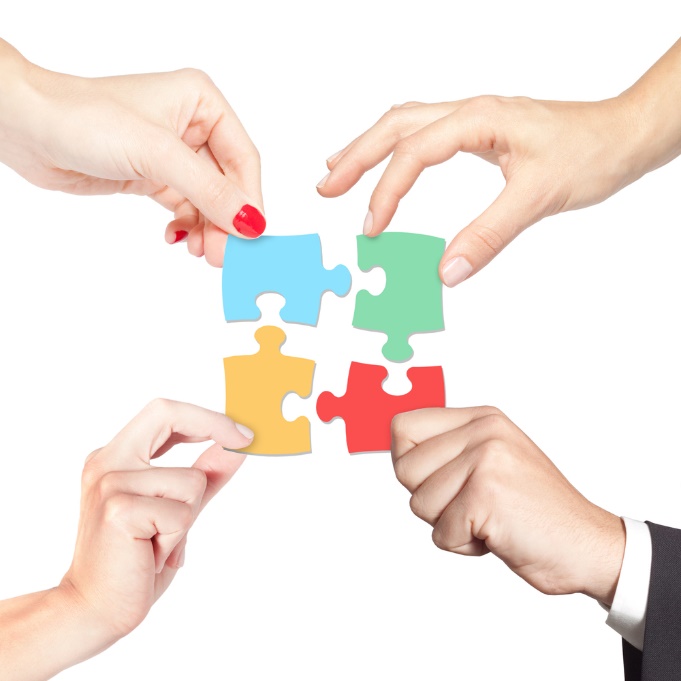 ¿Como entrar a la Industria Farmacéutica?
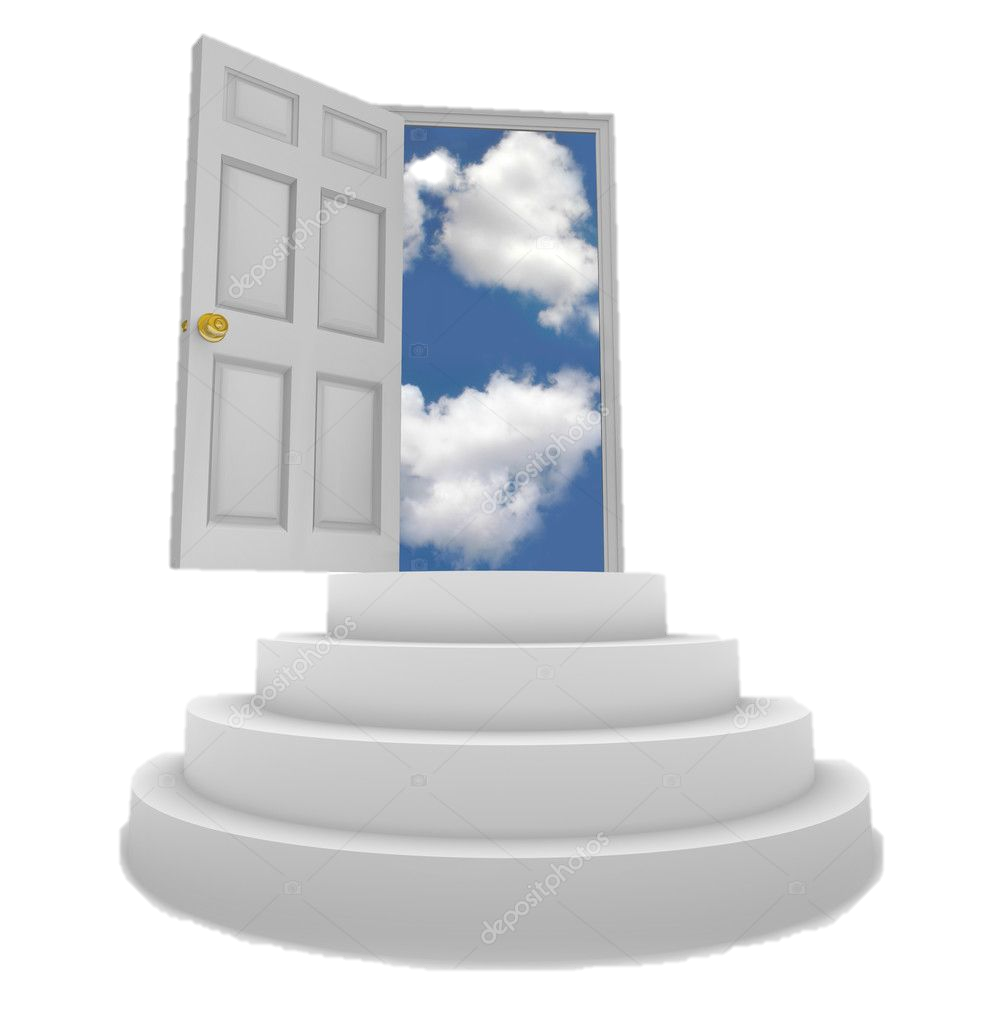 Aplicar a Becas de prácticas
Por medio de un master con prácticas 
Solicitar directamente un puesto ( Más difícil)
Becas particulares de cada empresa
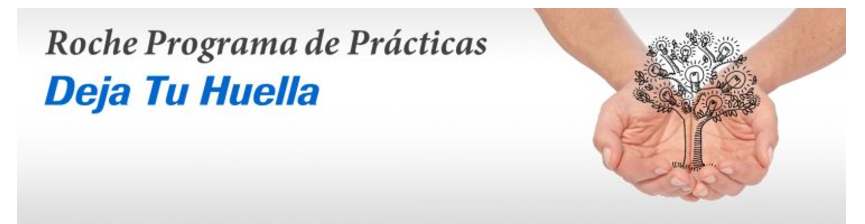 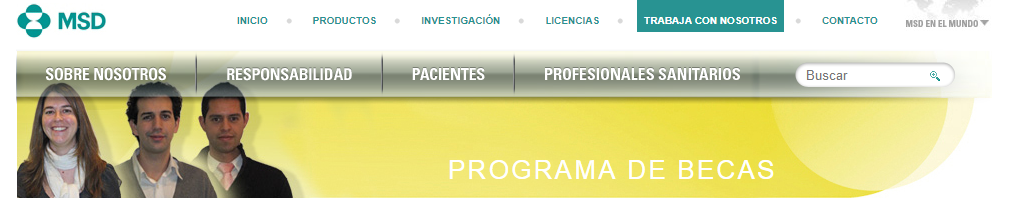 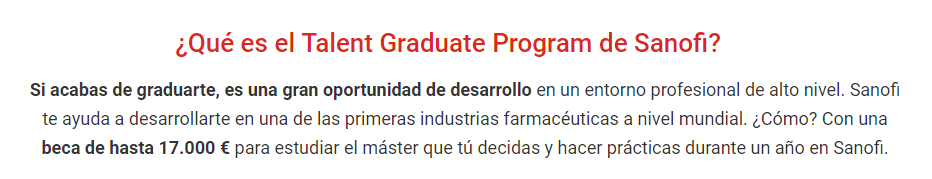 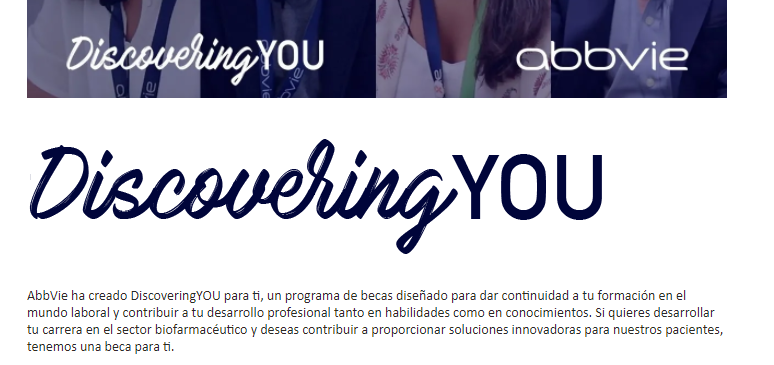 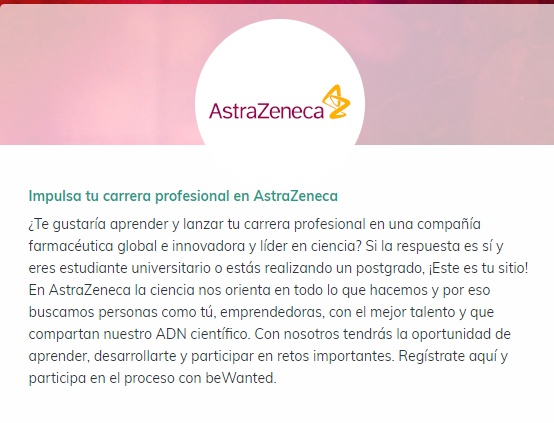 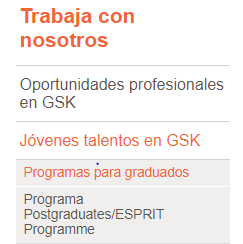 Requisitos mínimos
Ser licenciado/graduado universitario
Muy valorado master 
 Buen expediente académico
 Nivel alto de inglés
Experiencia Internacional (muy valorado)
 Motivación y ganas de aprender
Máster con prácticas en empresa
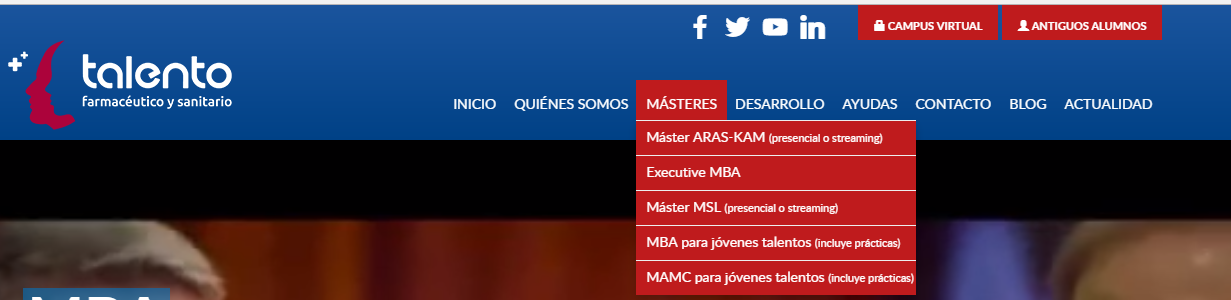 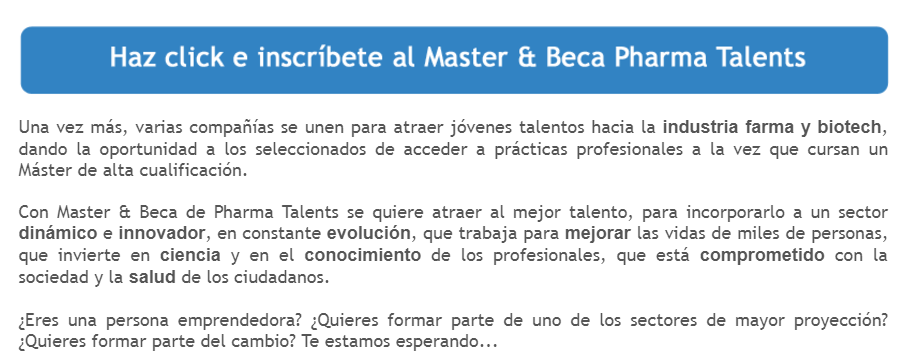 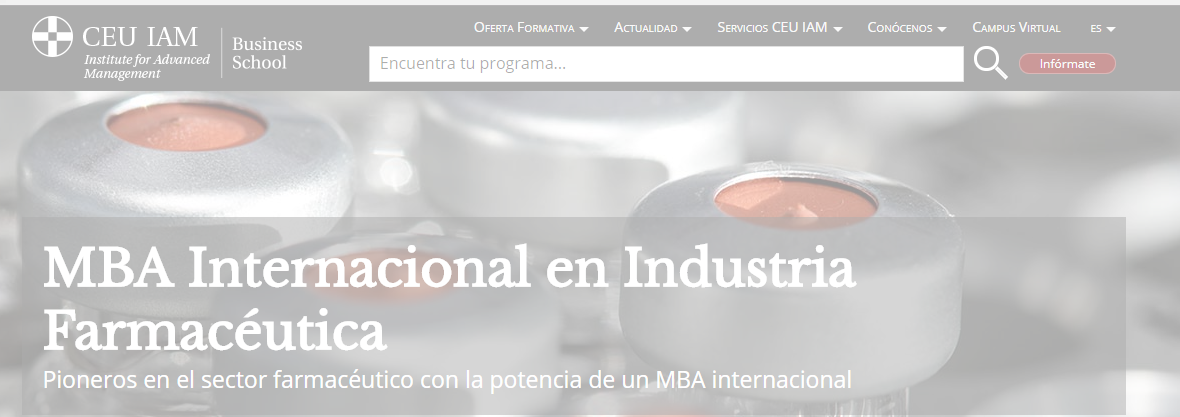 Muchos más!!!!
Portales para búsquedas de empleo
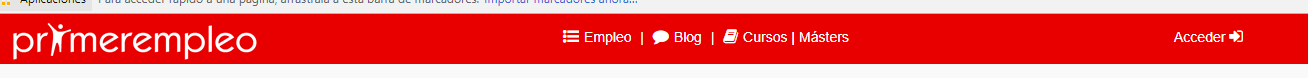 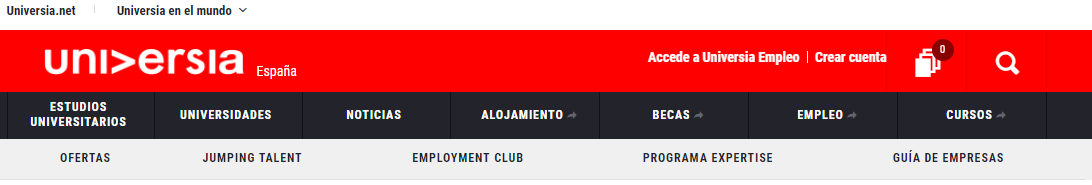 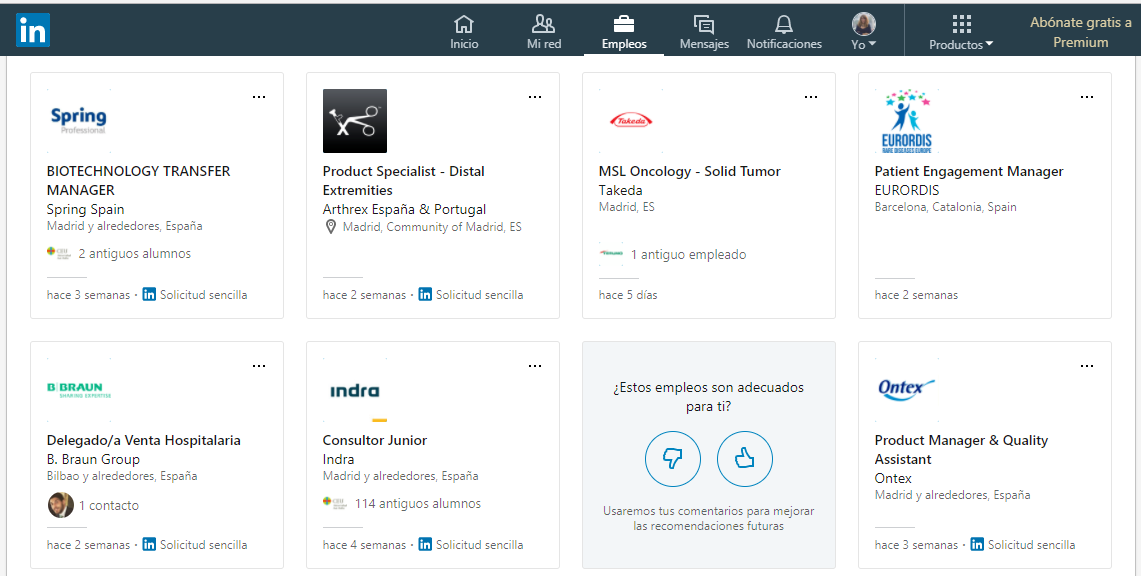 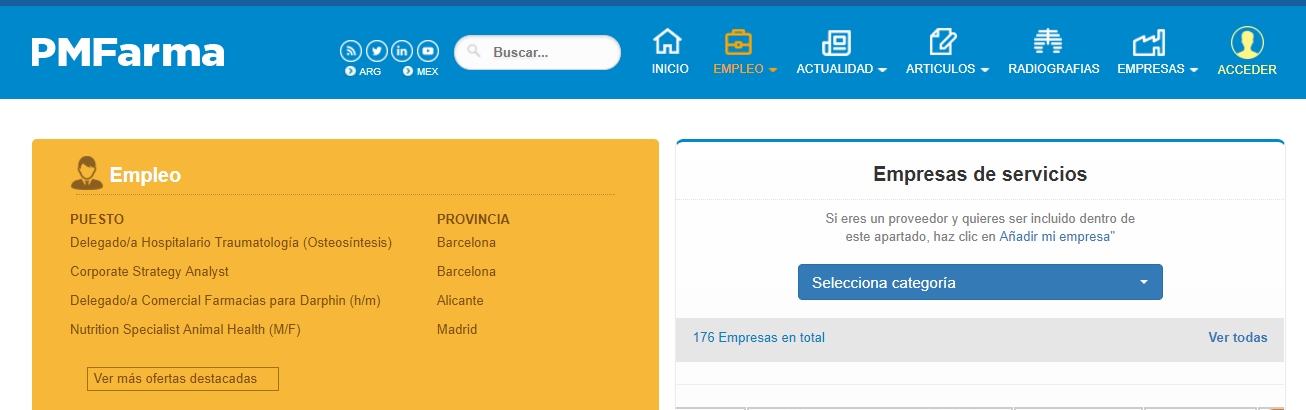 Mis consejos personales
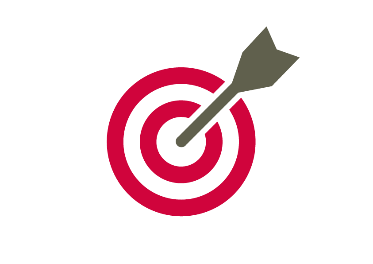 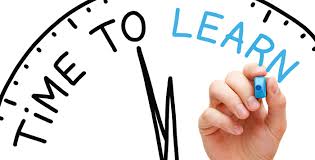 Utilizar las prácticas para aprender al máximo del funcionamiento de cada empresa y departamento
Fijaros un objetivo
Antes de aplicar a un puesto, aseguraros de entender las funciones y si es lo que más se parece a vuestro objetivo
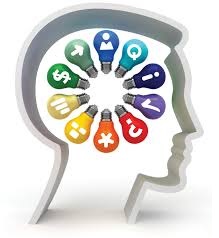 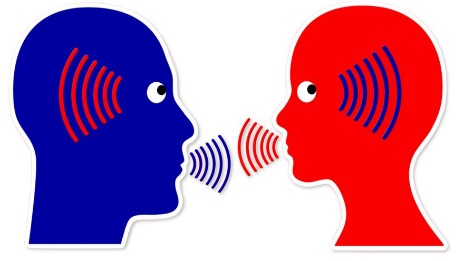 Mantened siempre una buena comunicación con todos los departamentos.
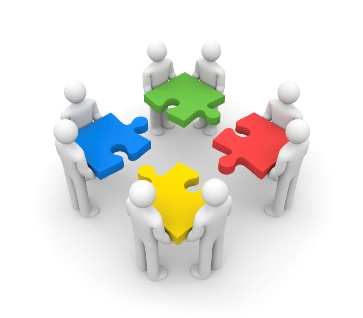 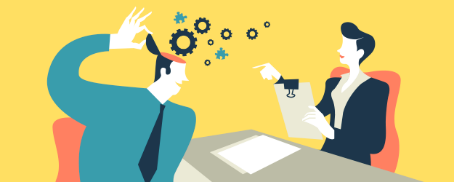 Prepararos mucho la entrevista
Intentar tener una visión crossfuncional
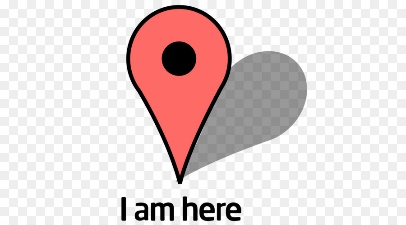 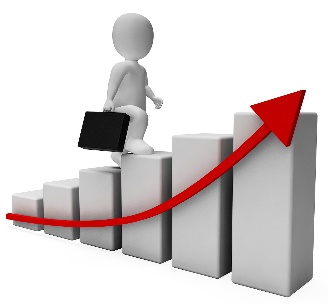 Ascender no solamente significa crecer hacia arriba, sino también verticalmente
Una vez dentro, haceros ver, sentir y valer
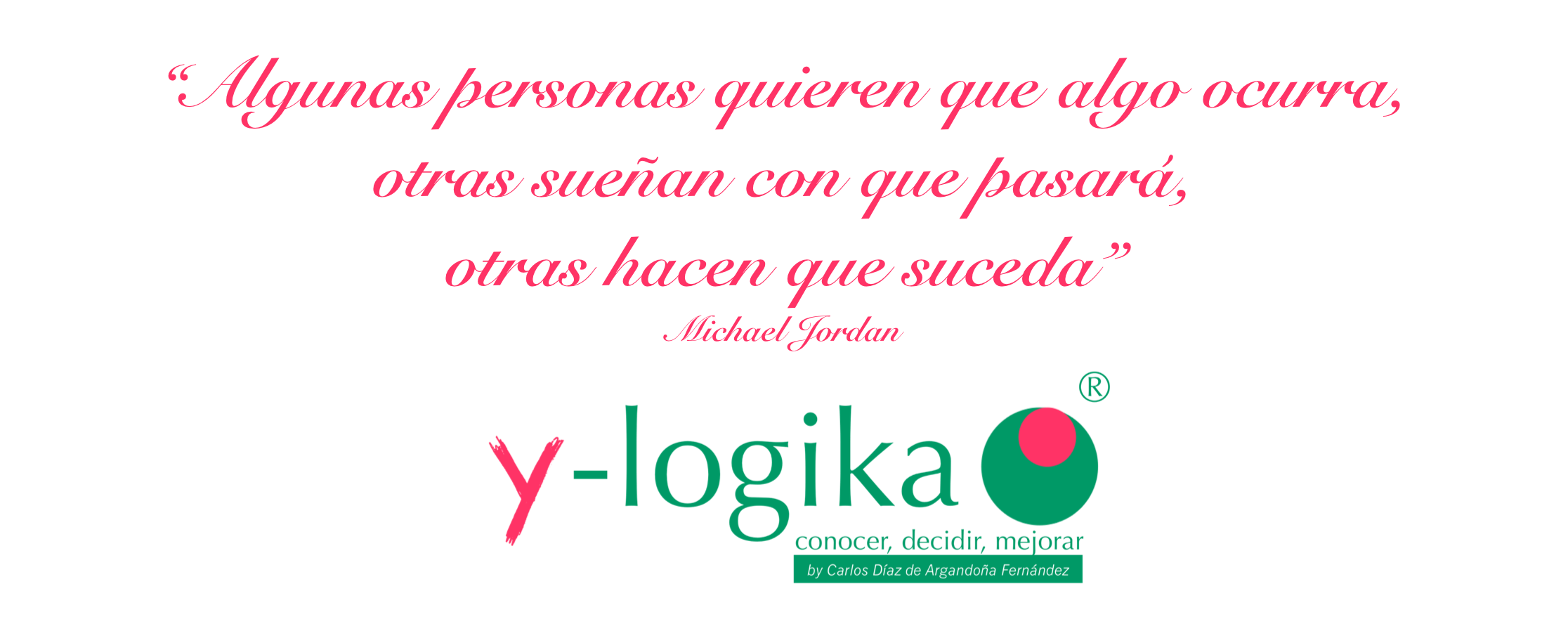 Muchas Gracias Y Buena Suerte!!!!
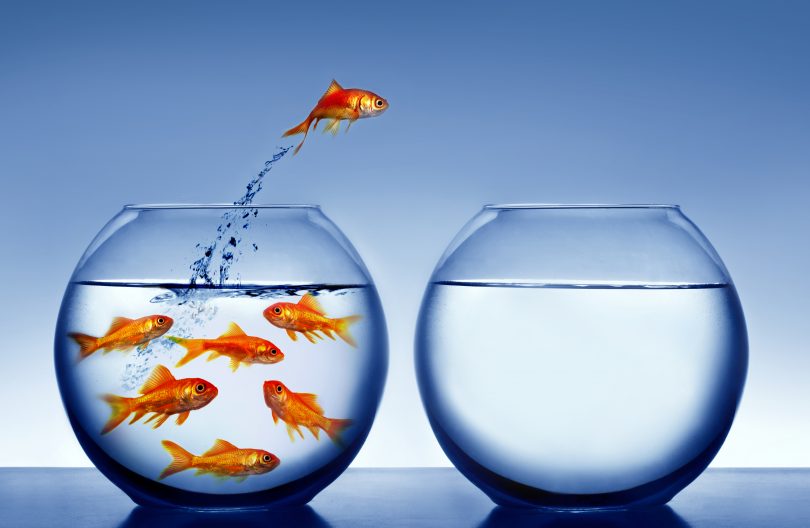 elenaglez90@gmail.com